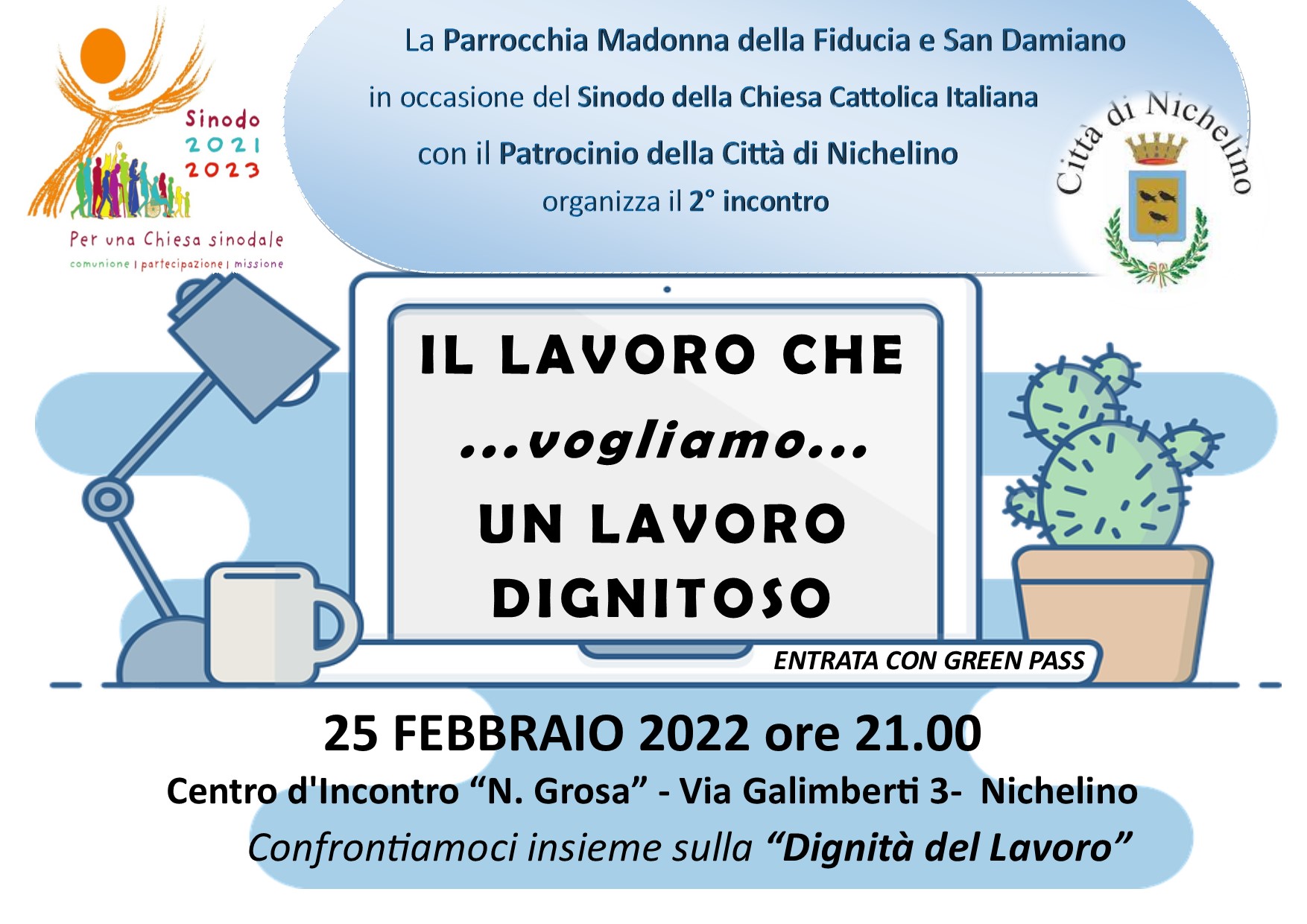 MESSAGGIO  DI  PAPA  FRANCESCO
MESSAGGIO  DI FIODOR VERZOLA
MESSAGGIO  DI CHIARA  RAIMONDO
PER UN LAVORO DIGNITOSO: FORMAZIONE, CRESCITA E RISPETTO DEI DIRITTI
IL LAVORO DIVENTA LUOGO DI INCONTRO E POSSIBILITA’ DI CONFRONTO SE LA DIGNITA’ VIENE RISPETTATA
LA MANCANZA DI UNO SGUARDO SUL FUTURO TOGLIE DIGNITA’ E  IL BENESSERE DEL LAVORATORE ED ANCHE OCCASIONE DELLO SCAMBIO GENERAZIONALE
IL LAVORO DIVENTA DIGNITOSO SE VIENE RICONOSCIUTA LA DIGNITA’ E SI CREA SINERGIA TRA DIRIGENTI E LAVORATORI PERCHE’ ENTRAMBE DEVONO CRESCERE LAVORATIVAMENTE E SI CRESCE SOLO SE SI COLLABORA INSIEME
LA DIGNITA’ DEL LAVORO VIENE DALLA CONSAPEVOLEZZA DI COSTRUIRE-CONTRIBUIRE AL BENE COMUNE E SOSTENERE LA FRAGILITA’ E COMBATTERE L’INDIVIDUALISMO
I GIOVANI HANNO BISOGNO DI ORIENTAMENTO, DI CAPIRE COME INSEGUIRE I PROPRI SOGNI PER COSTRUIRSI IL LORO LAVORO E IL LORO  FUTURO.